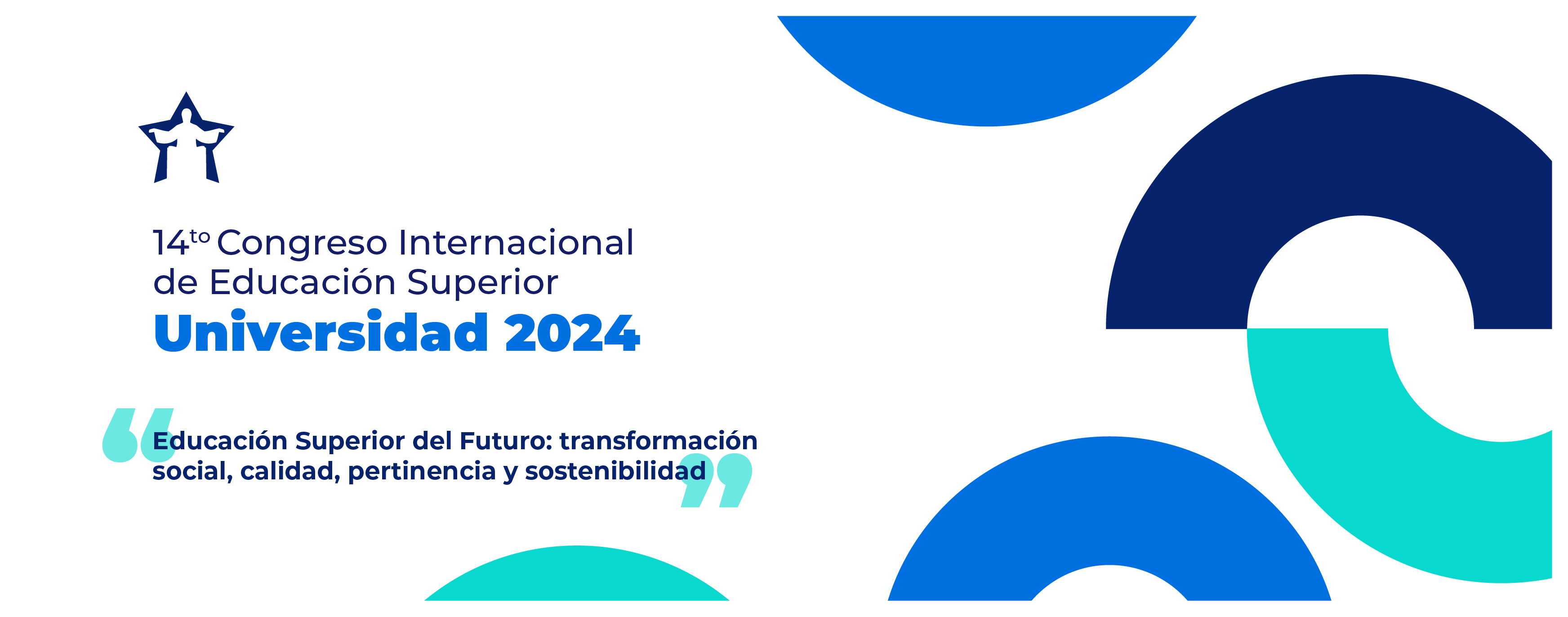 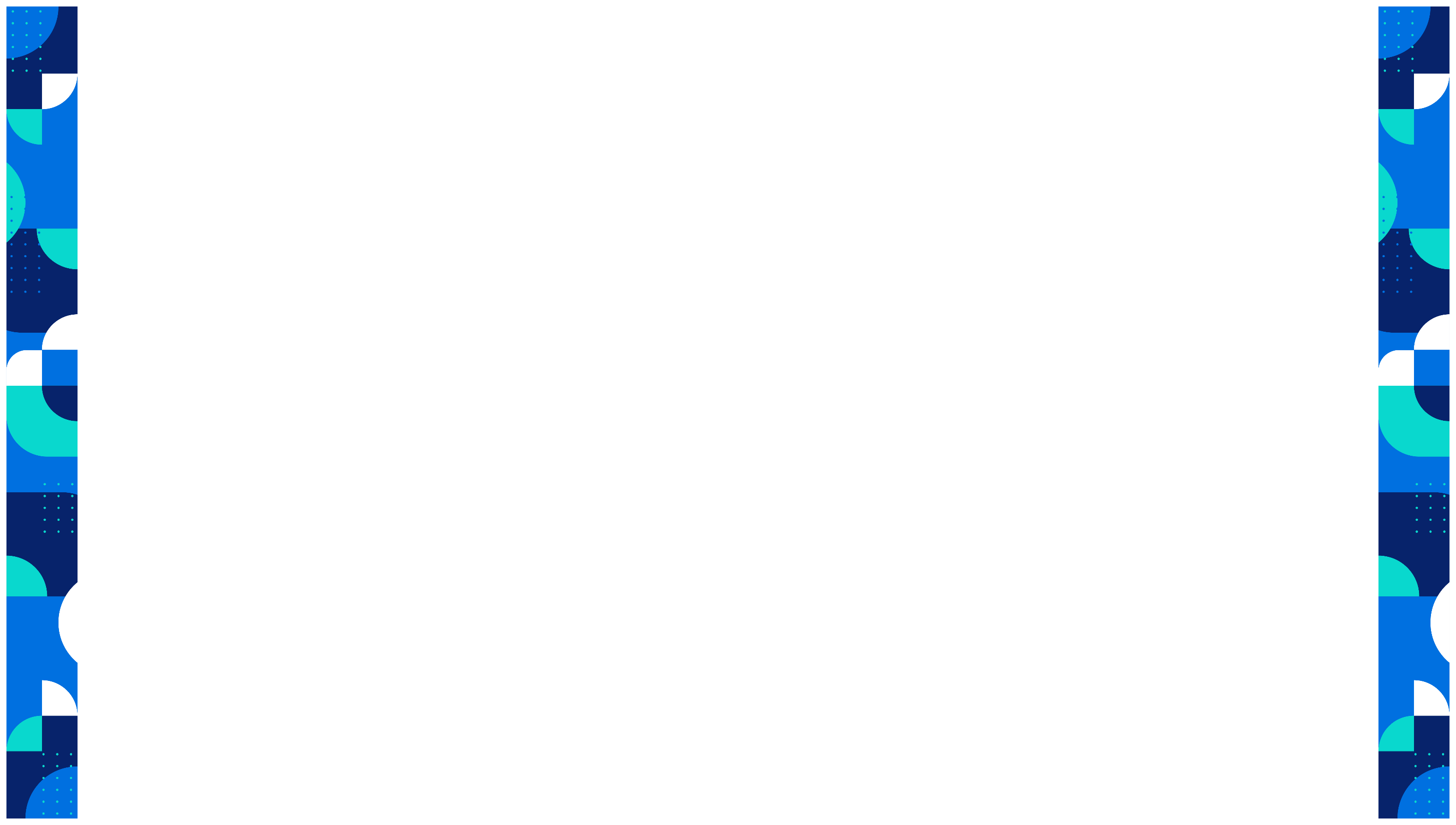 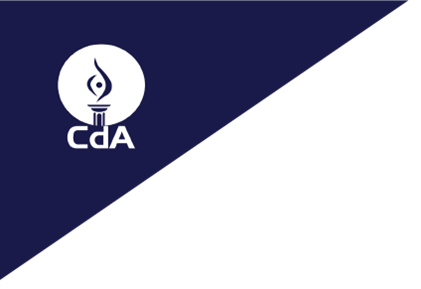 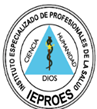 VIII Taller Internacional “Universidad, Seguridad y Soberanía Alimentaria”
PRÁCTICAS HIGIÉNICAS DE MANUFACTURA EN EL MERCADO COLÓN Y LA TERMINAL MUNICIPIO DE SANTA ANA
Dra. Cristina de Los Ángeles Aparicio de Carpio, PhD.
Dra. Xiomara Milena Lucha de Henríquez , PhD.
Dr. y MSP. José Manuel Pérez
Mtra. Rosa Lidia Moran 
Licda. Mariela Lissette Castillo
Instituto Especializado de Profesionales de la Salud IEPROES El Salvador
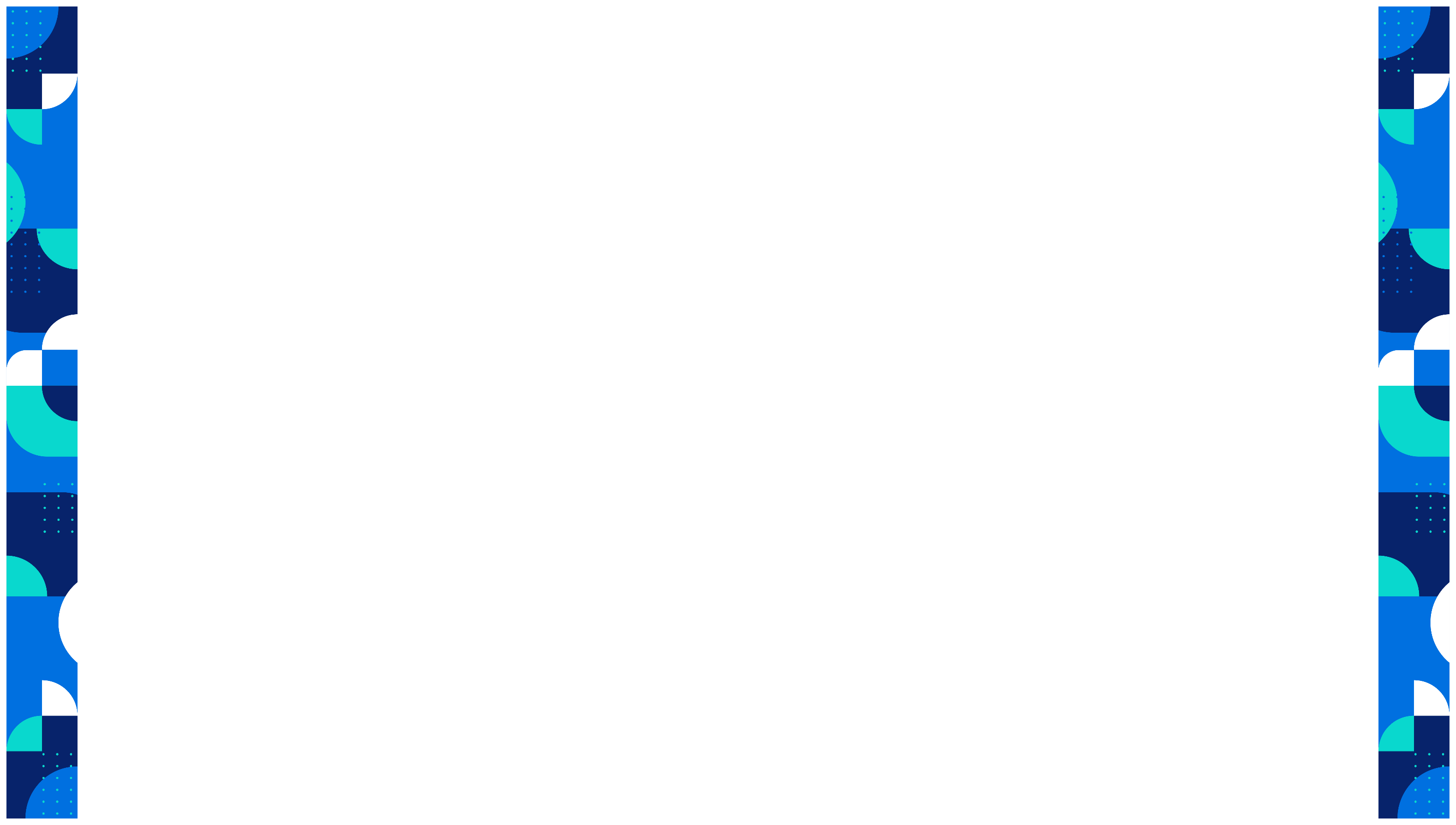 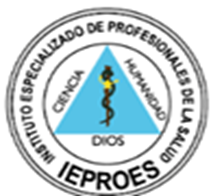 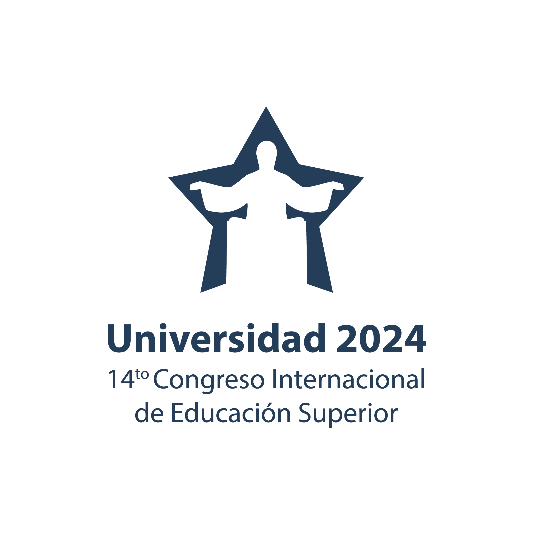 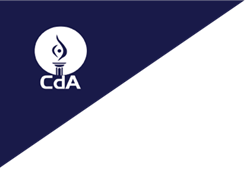 Planteamiento
Estado del Arte
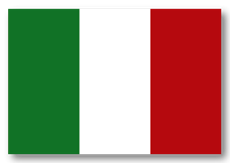 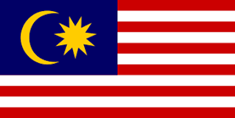 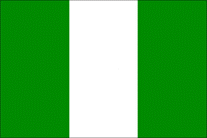 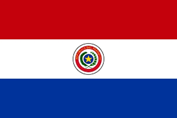 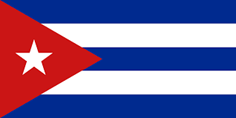 Diseño Metodológico
Contextualización
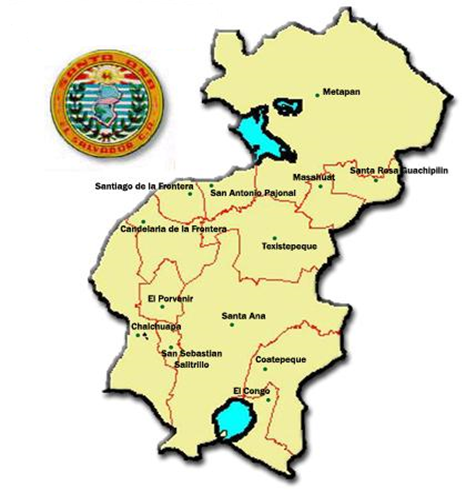 Diseño: Mixto, Descriptivo, Fenomenológico 
Instrumentos de recolección: Cuestionario, Guía de Entrevistas a manipuladores y compradores 
Guía de Observación
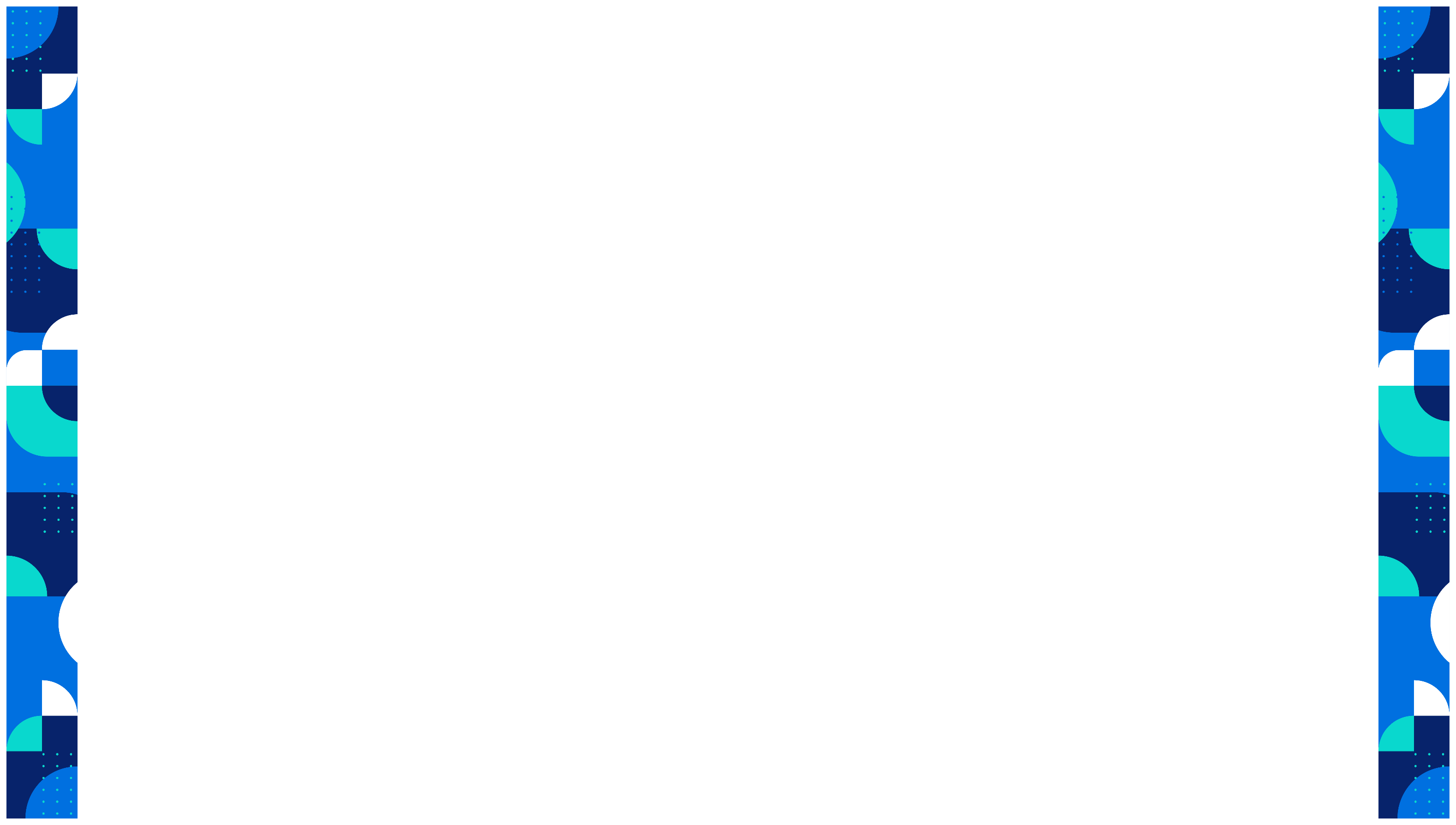 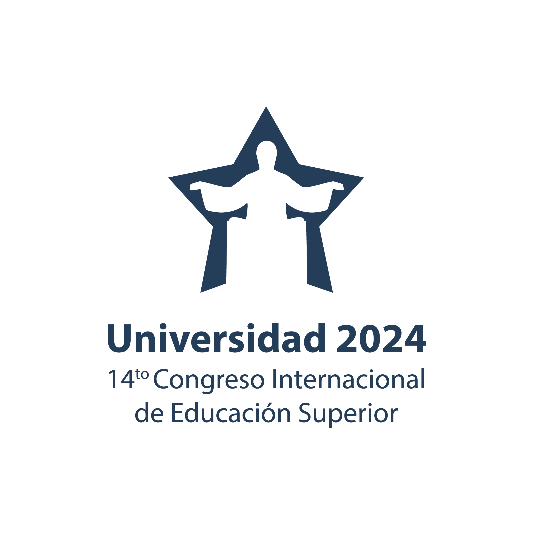 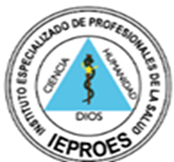 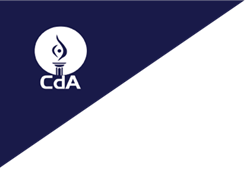 Resultados
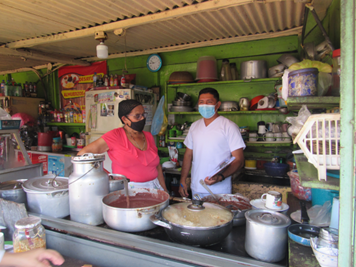 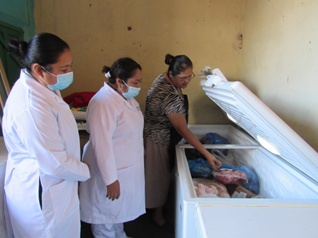 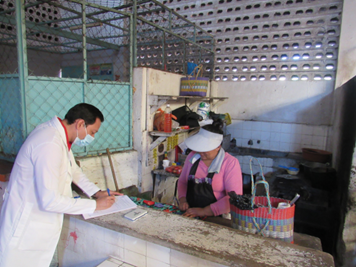 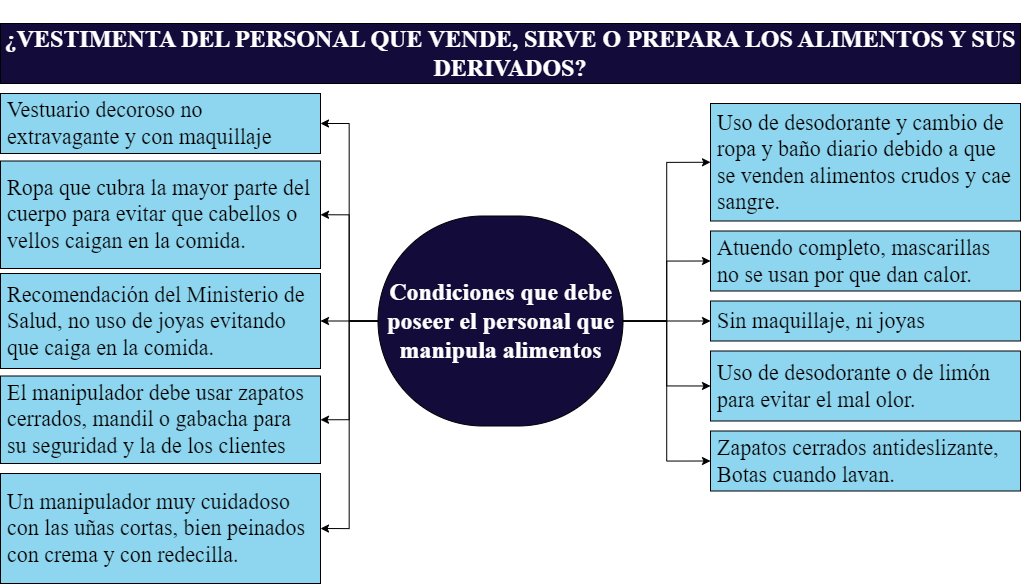 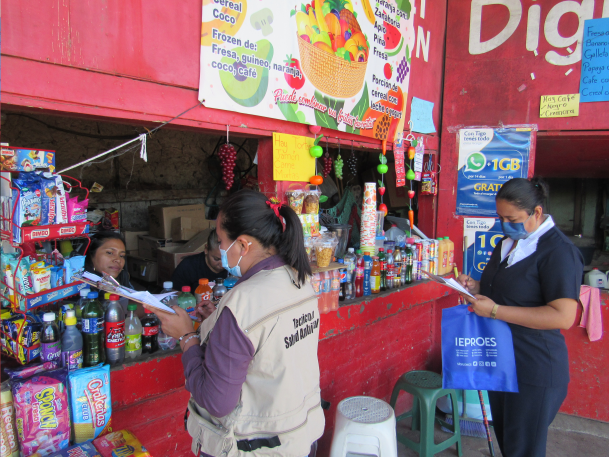 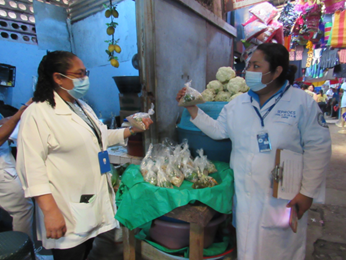 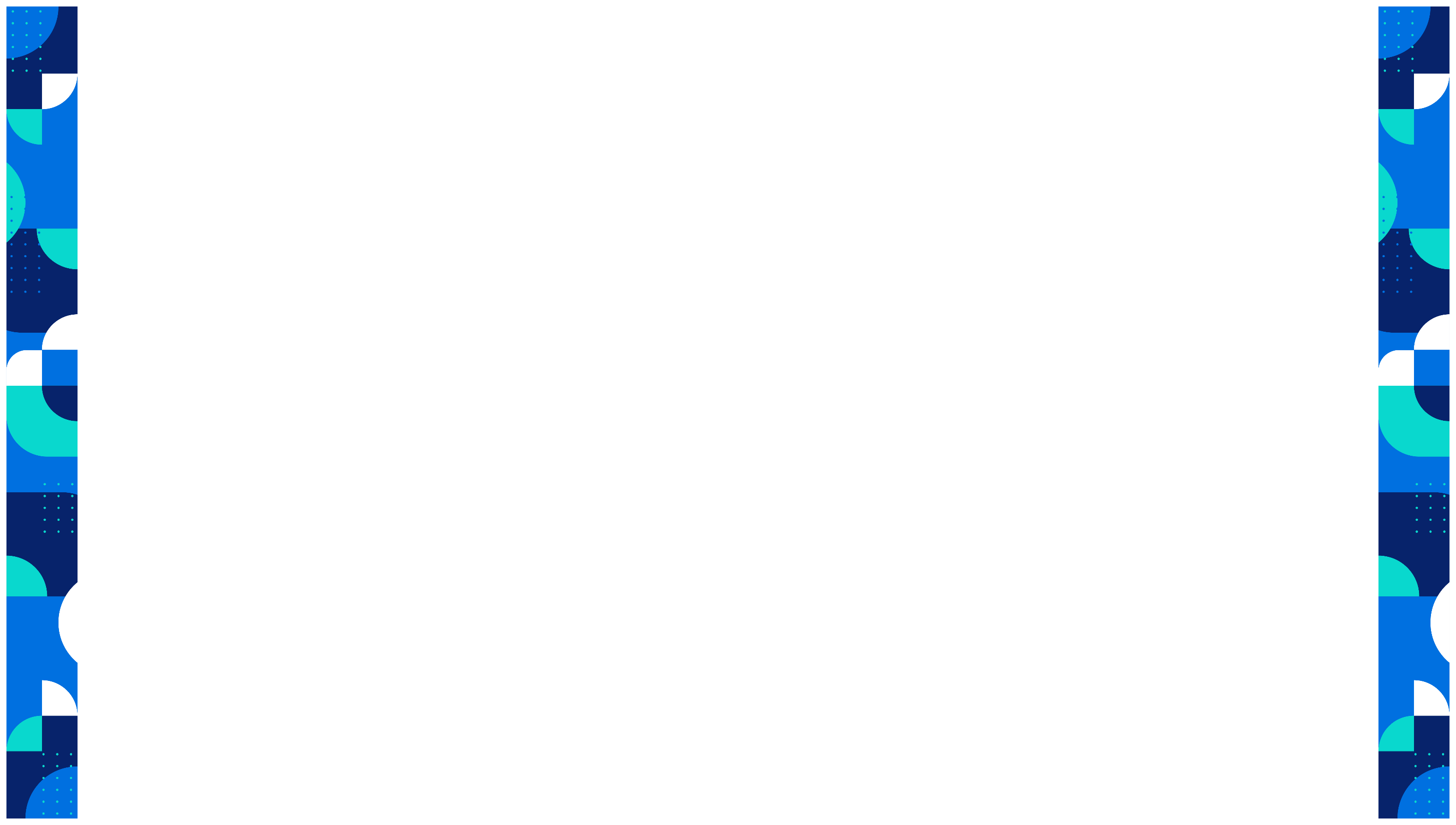 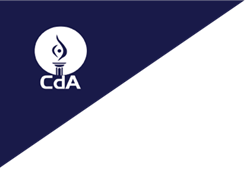 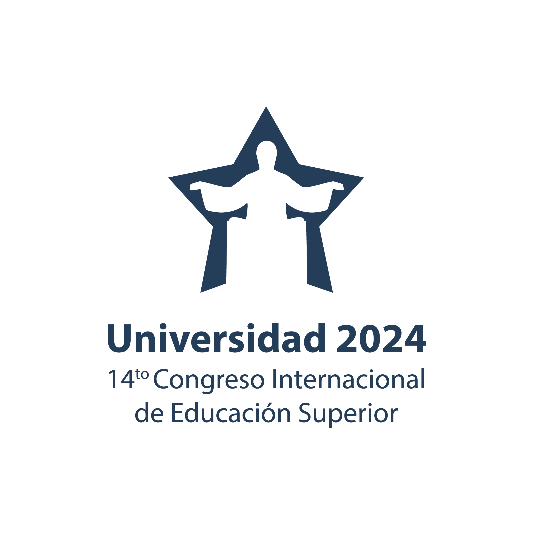 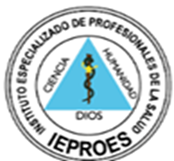 Conclusiones